Fiorina Chapter 3
A 50:50 Nation? Red and Blue State People are Not That Different
2000 Presidential Election: Red = Bush, Blue = Gore
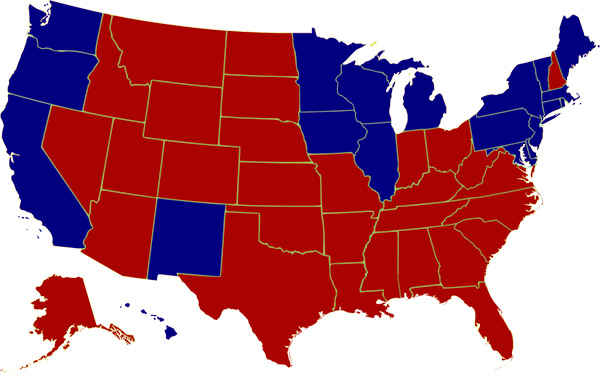 Electoral Votes:  Bush 271, Gore 266
2004 Presidential Election: Red = Bush, Blue = Kerry
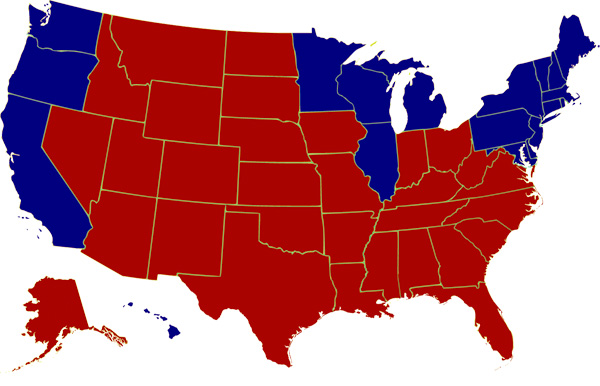 Electoral Votes:  Bush 286, Kerry 251
2008 Presidential Election:  Red = McCain, Blue = Obama
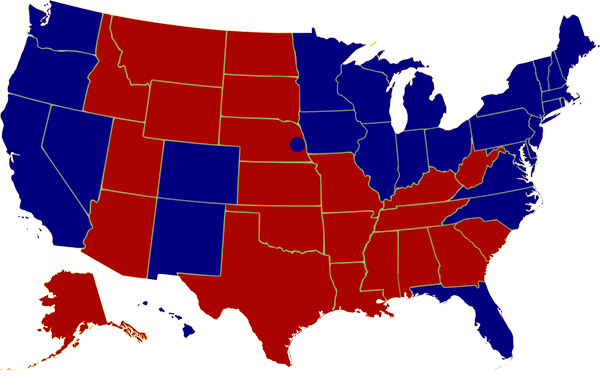 Electoral Votes:  McCain 173,  Obama 365
2012 Presidential Election:  Red = Romney, Blue = Obama
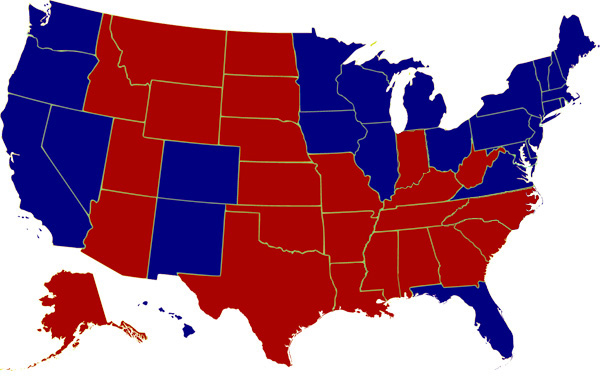 Electoral Votes: Romney 206, Obama 332
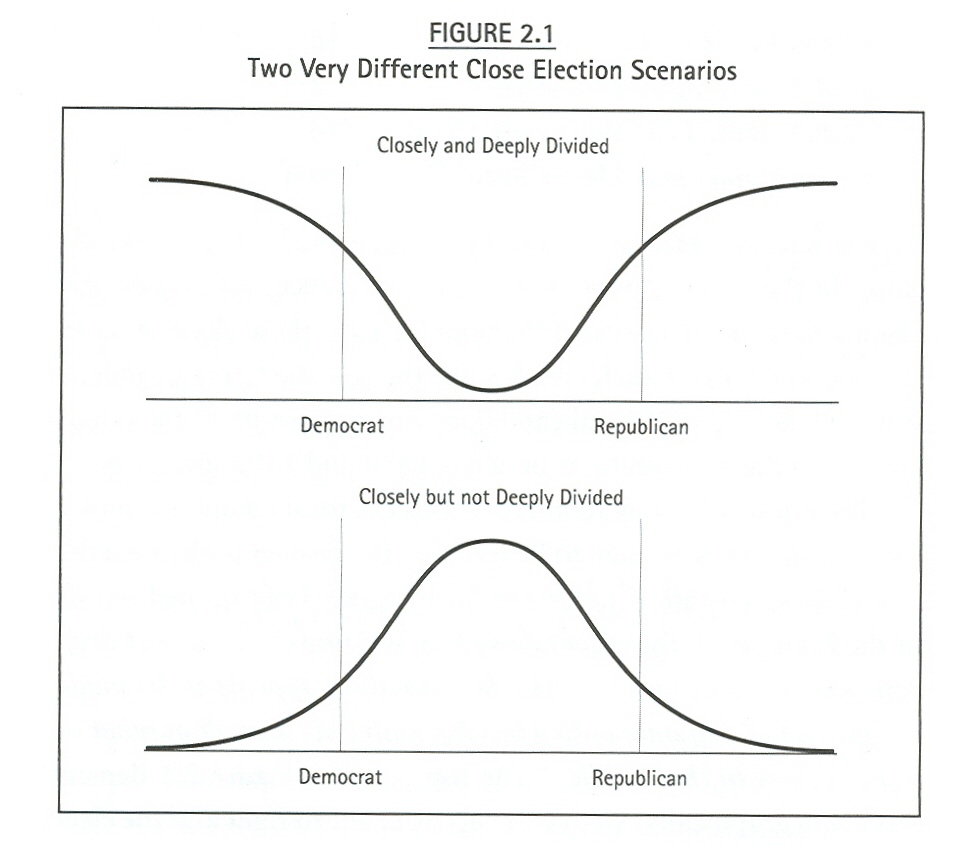 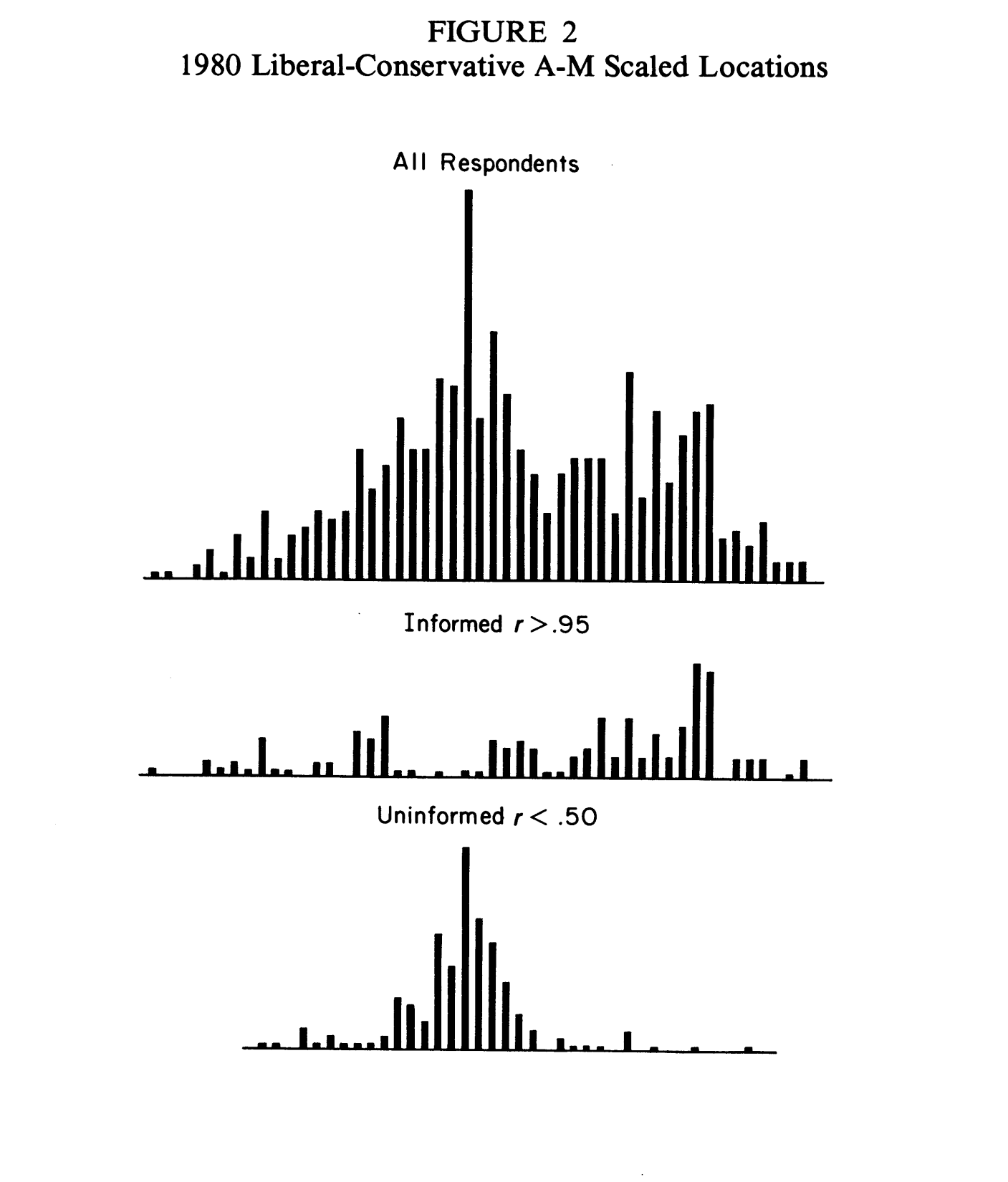 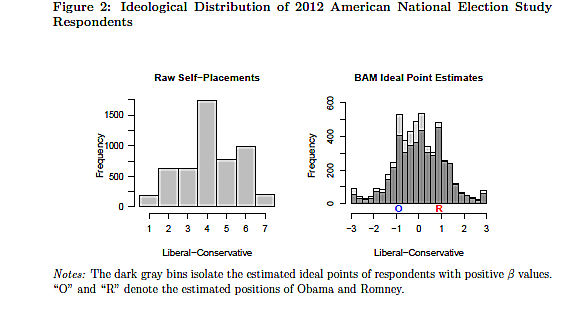 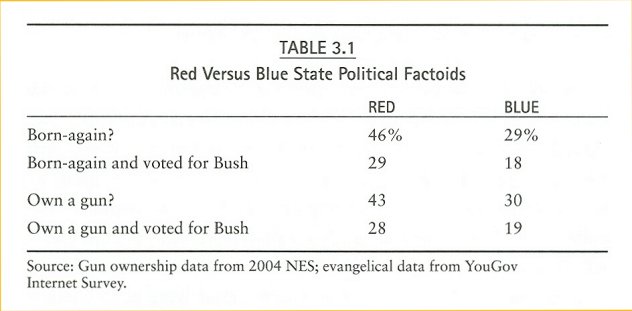 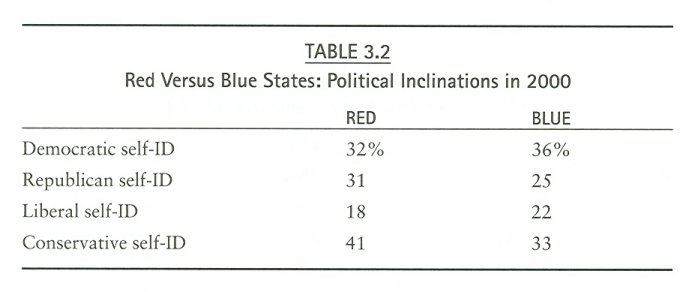 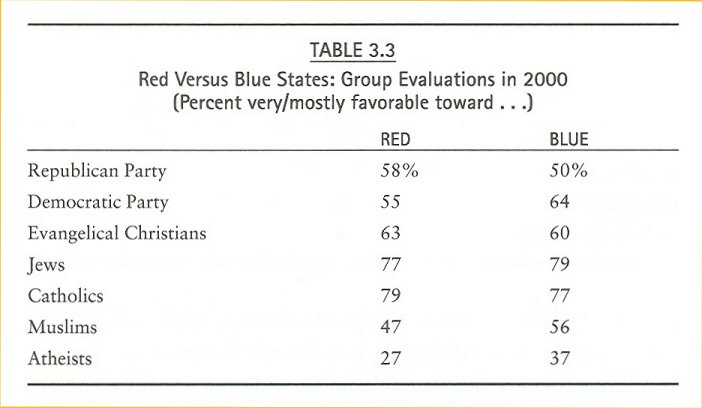 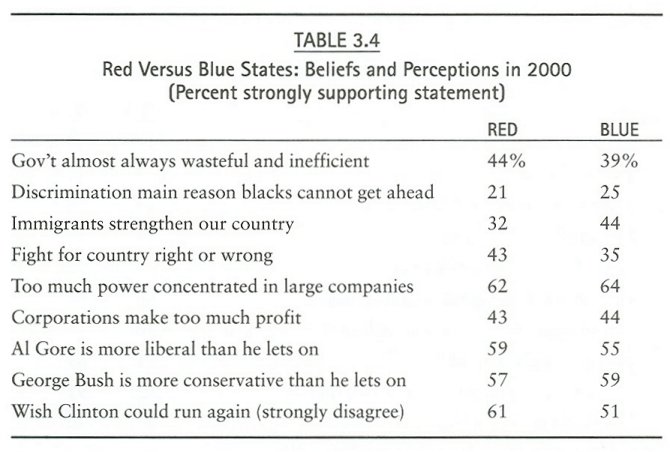 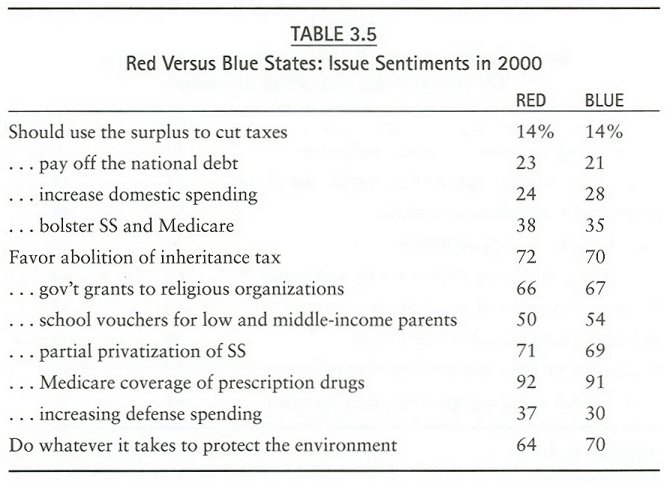 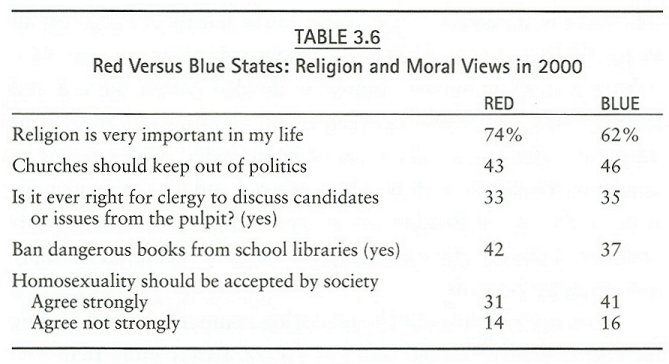 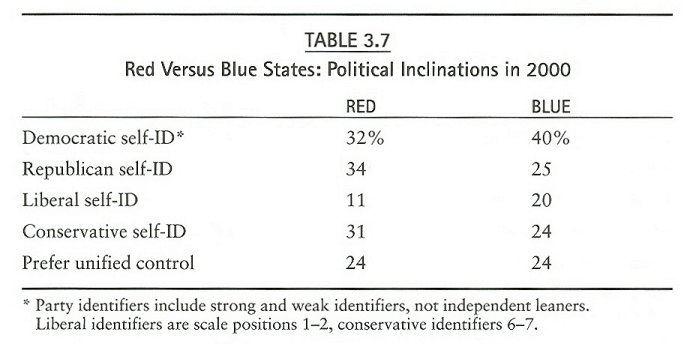 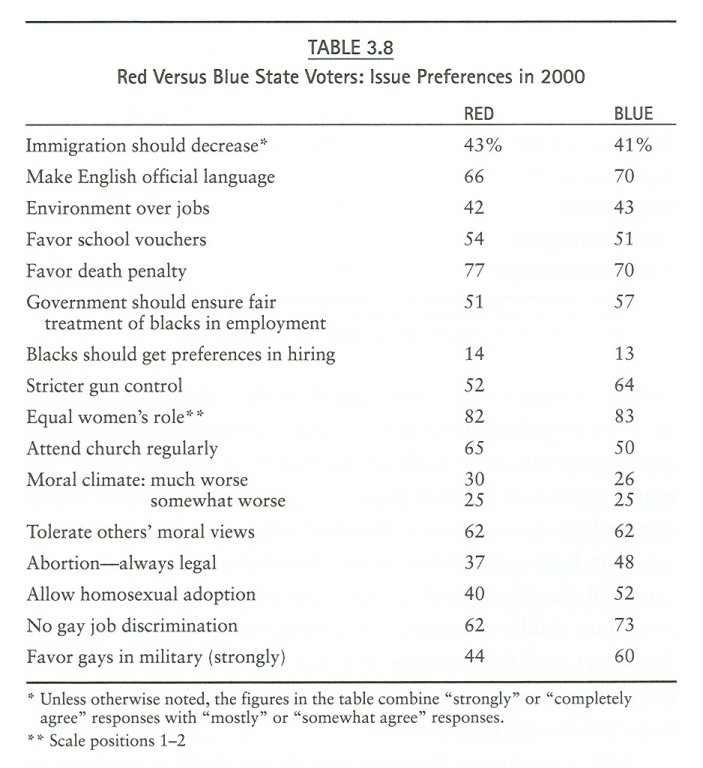 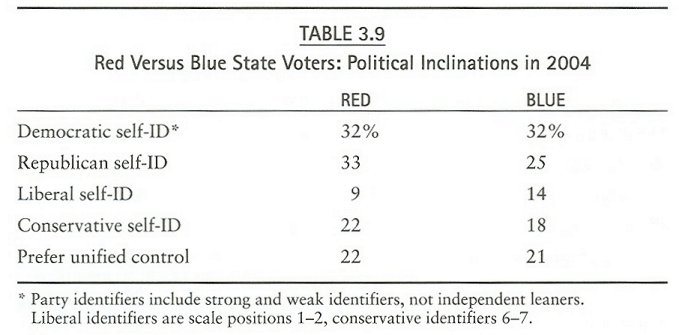 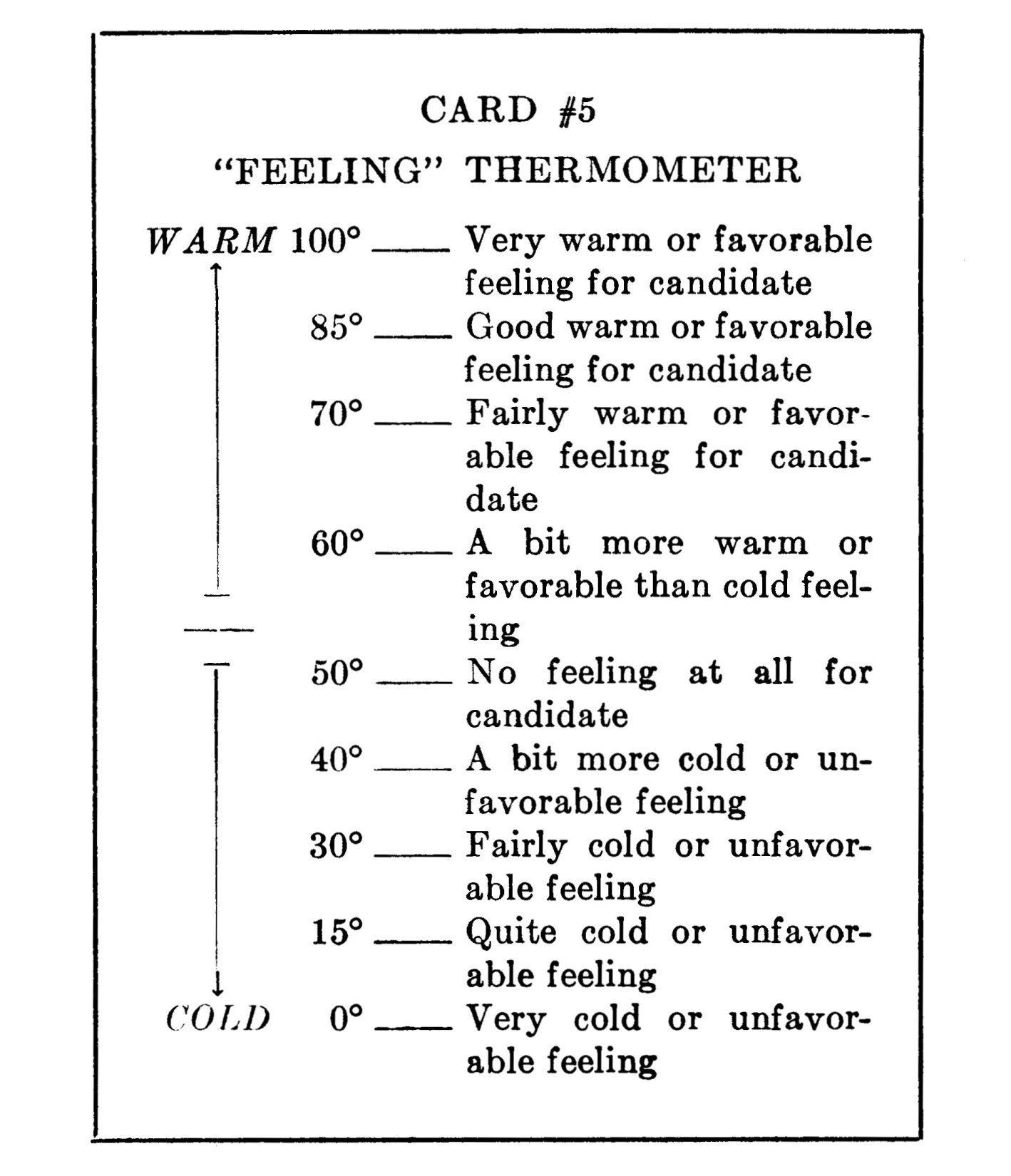 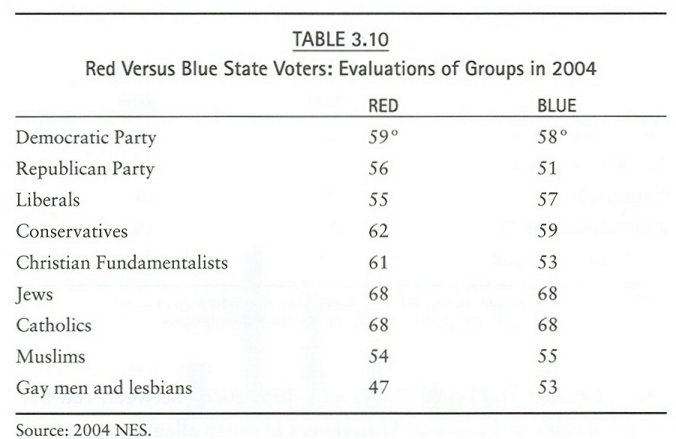 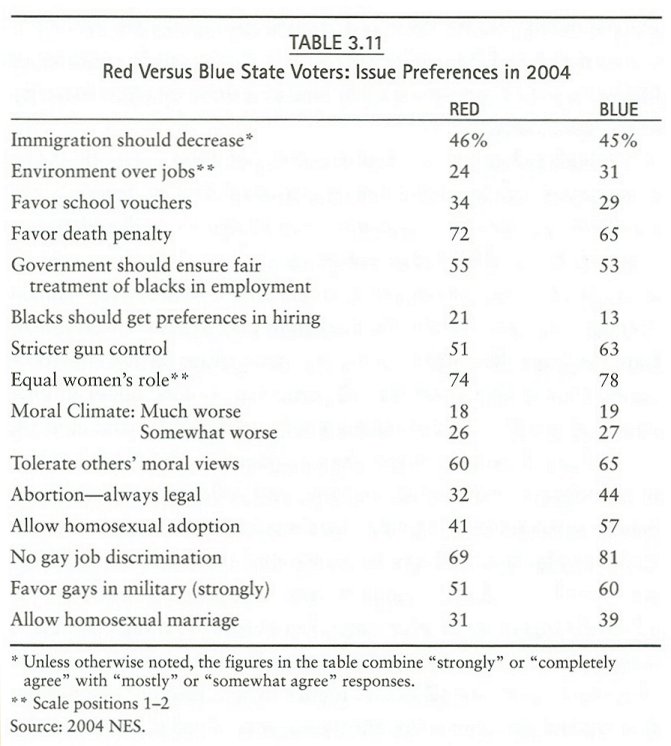 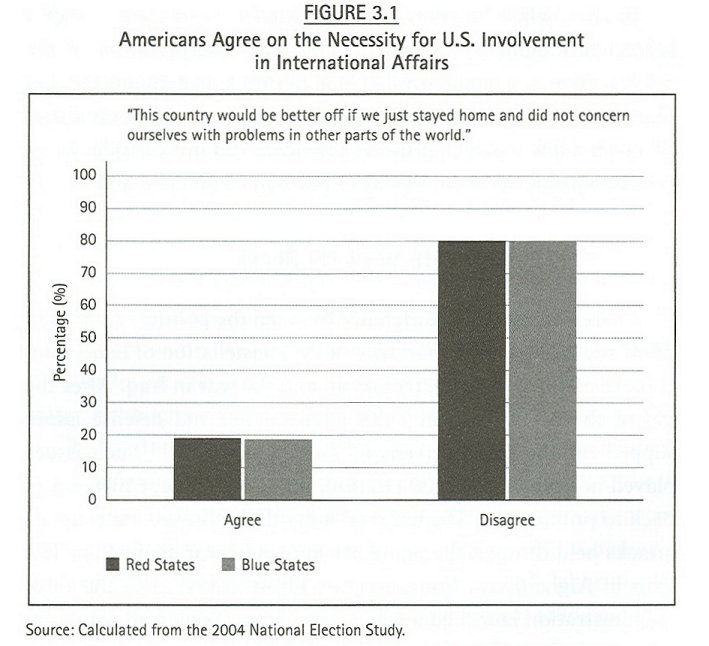 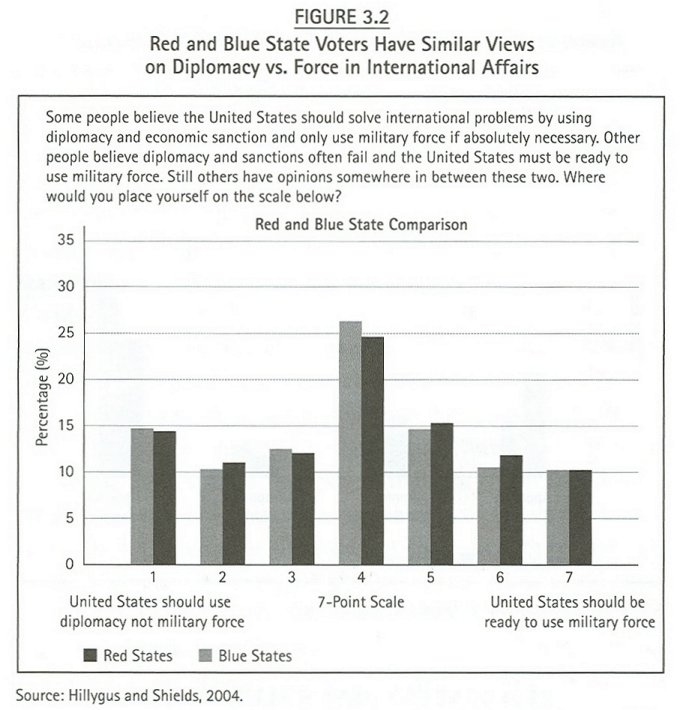 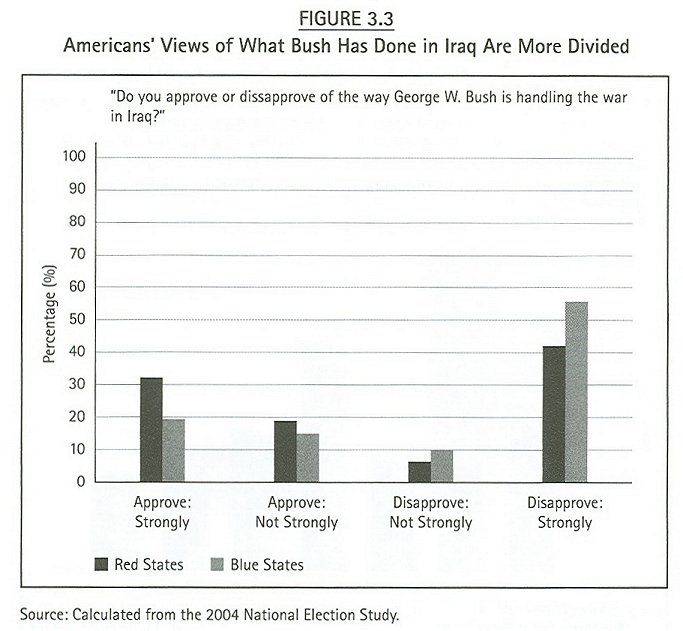 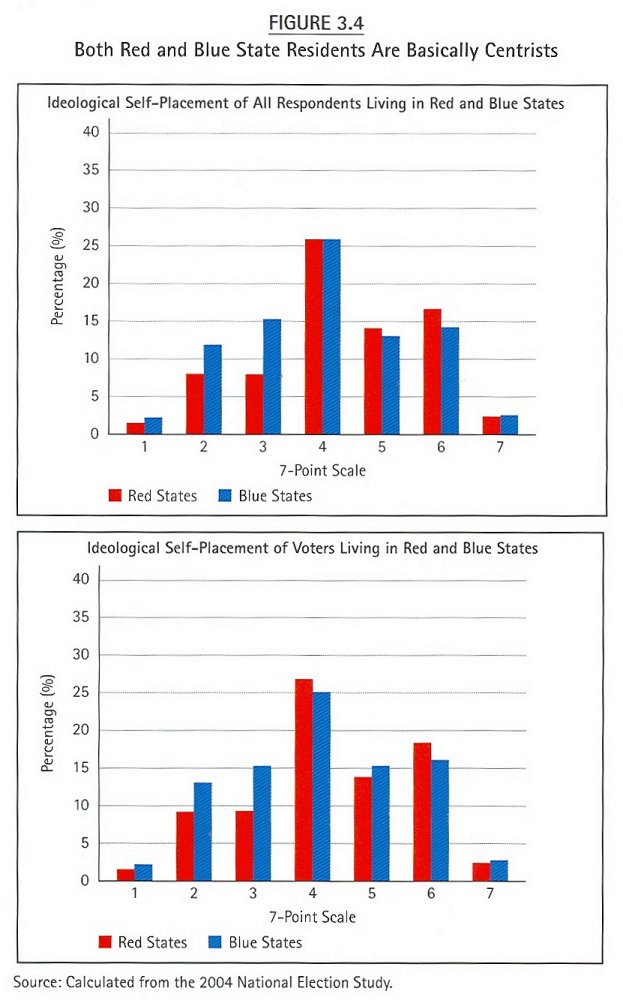 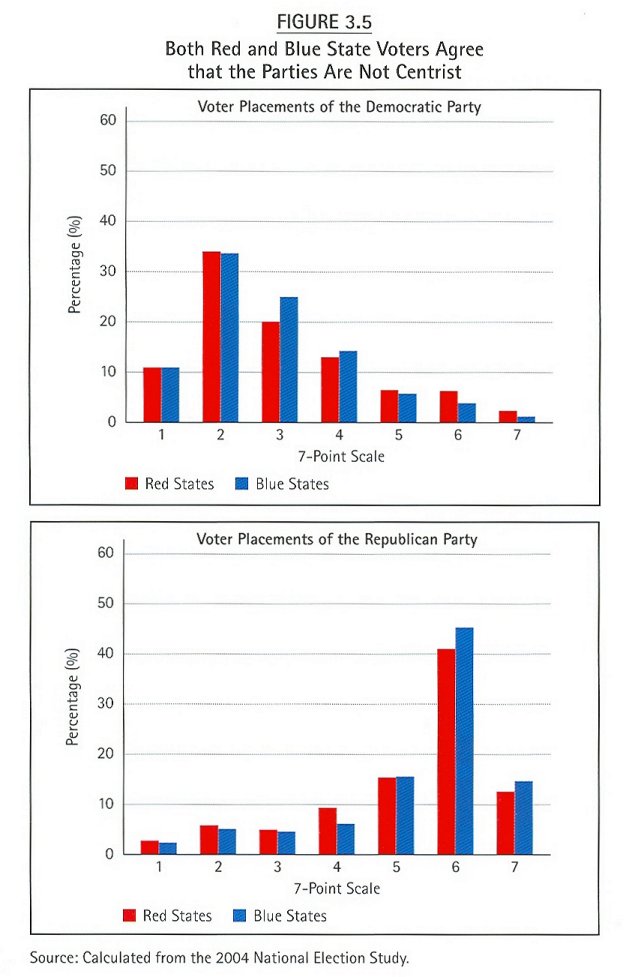 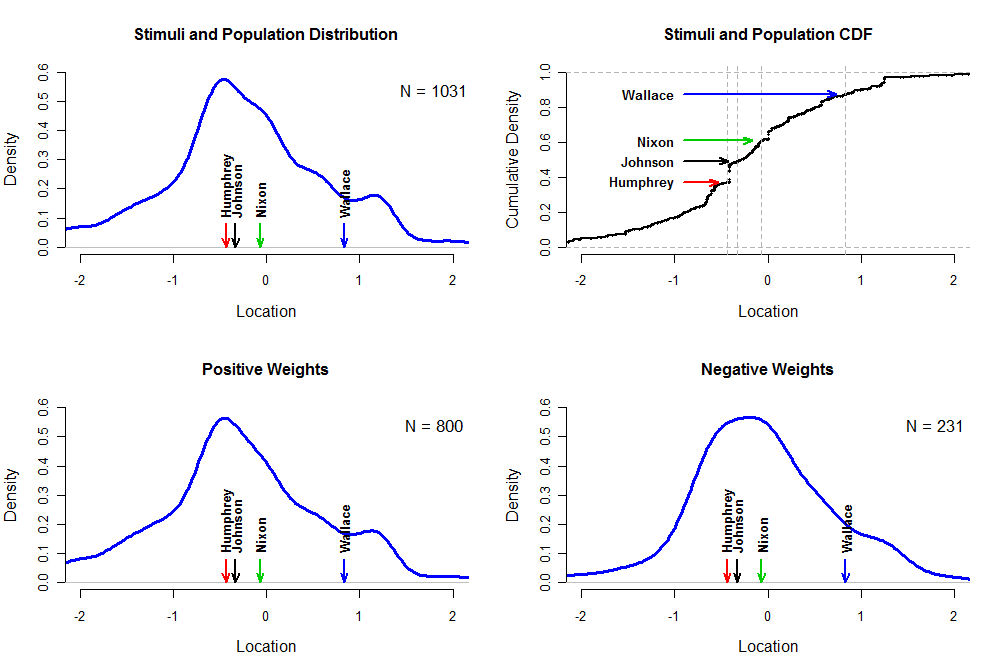 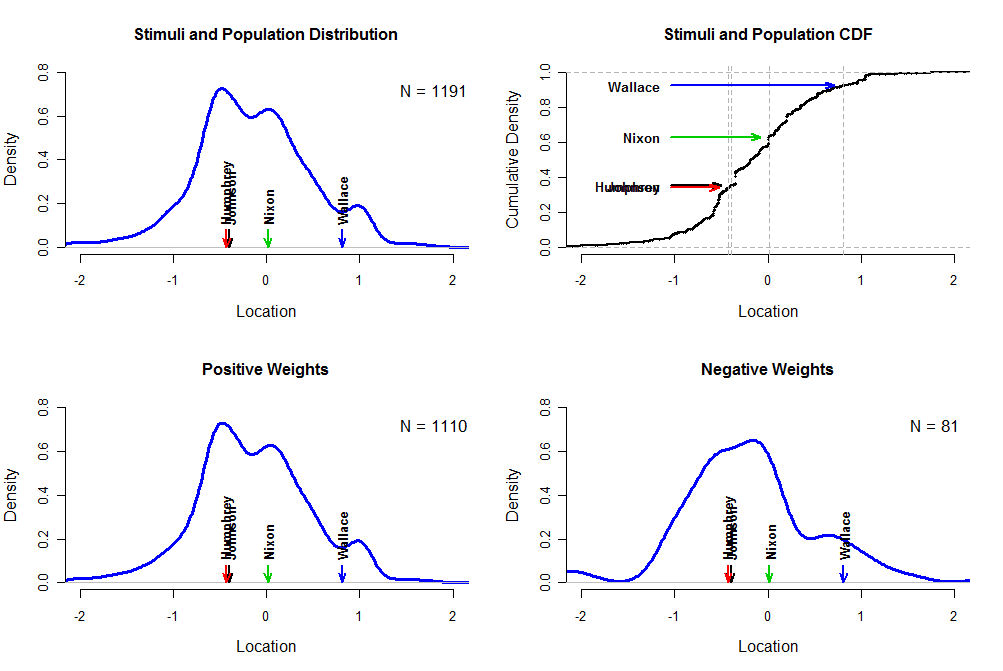 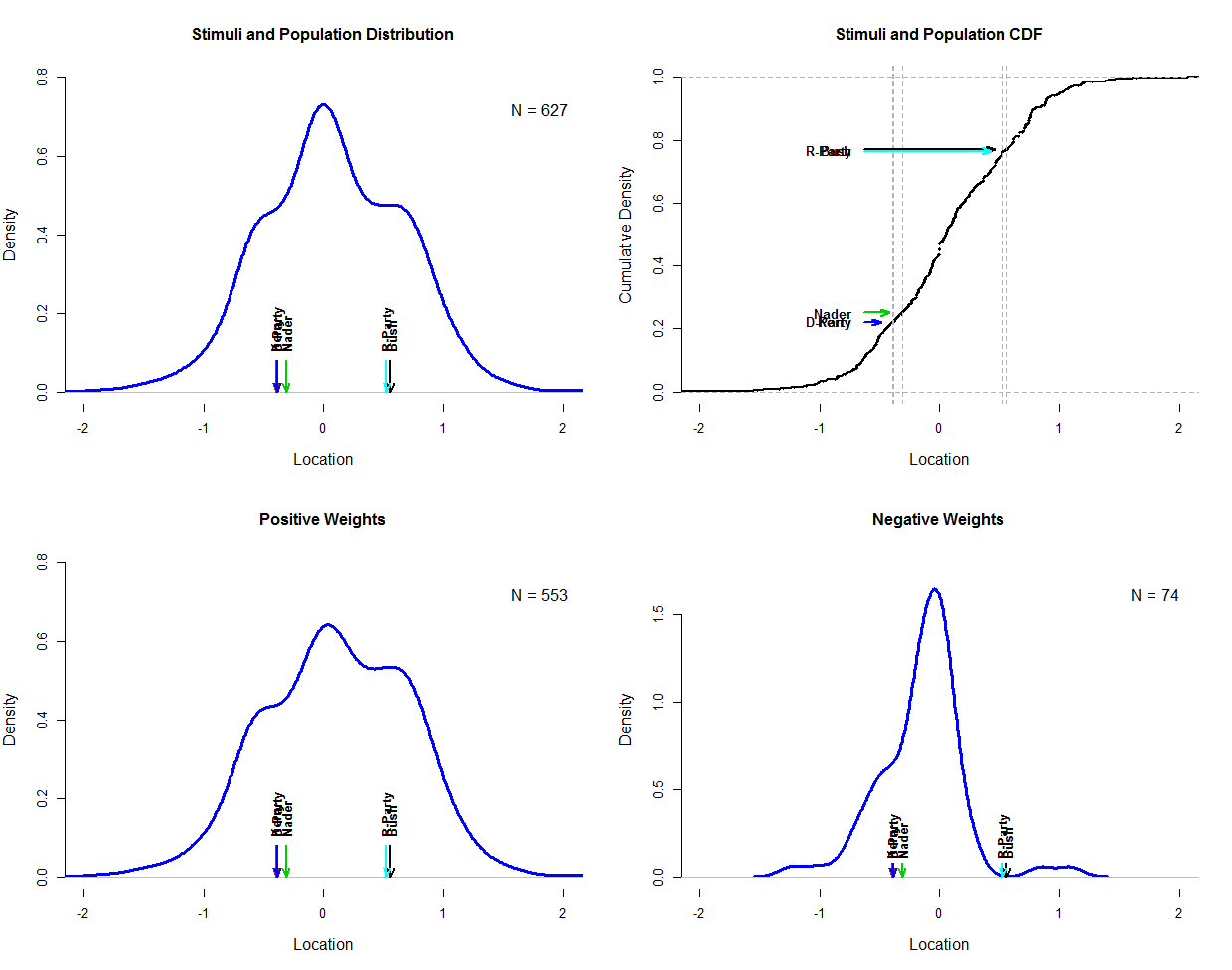 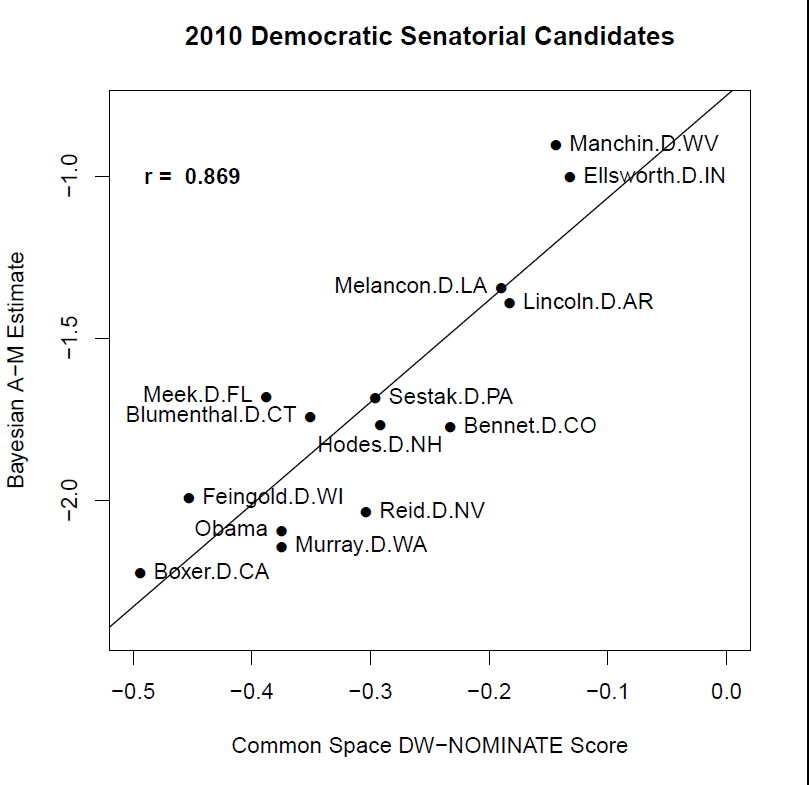 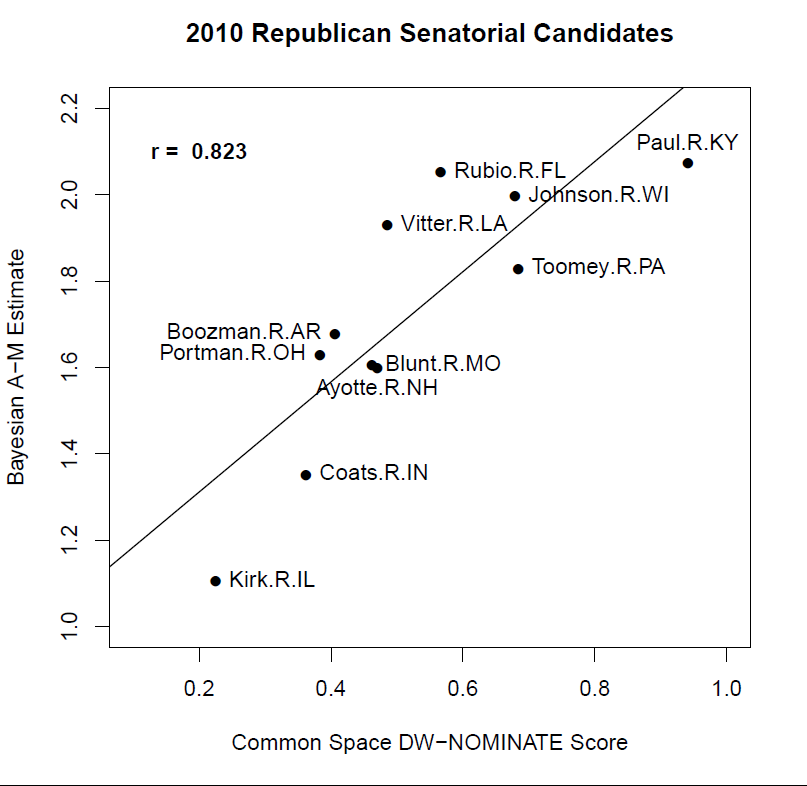 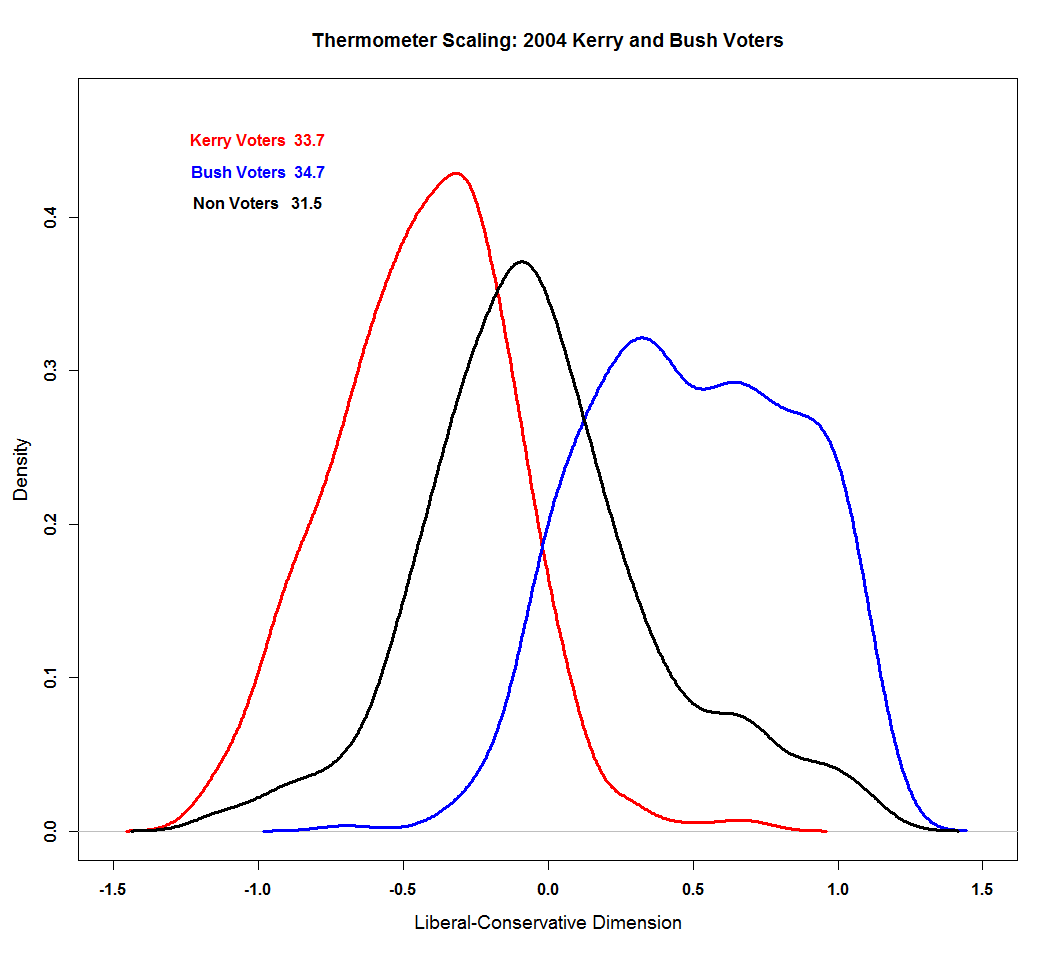